Definition of business process
Process 1 – Procuring for open standards inclusion in clinical systems (EHR)
Healthcare providers must ensure that GS1 standards are embedded into any system procured. A simple way is to include GS1 standard requirements using GSRN, GTIN & GLN  into any tender specification of clinical systems including the Electronic Health Record systems. This is to eliminate the risk of proprietary codes being utilised and to enable interoperability with other existing clinical systems. It is recommended to demonstrate the clinical process flows where GS1 standards would be required and see the systems ability to do this.
Where the standards fit in the process map
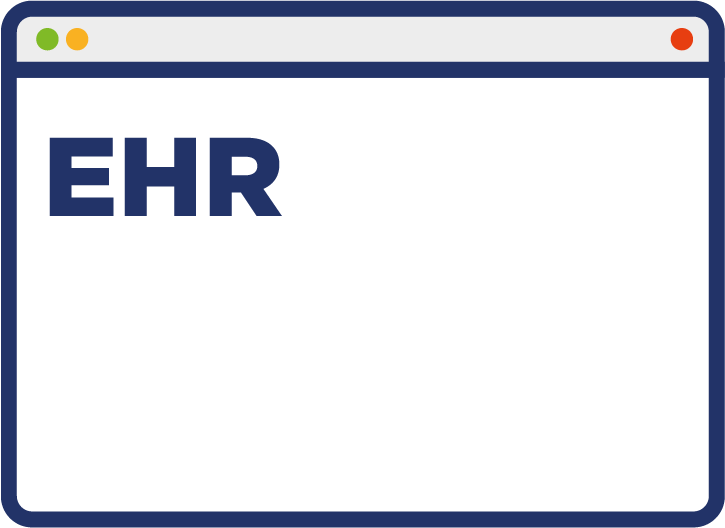 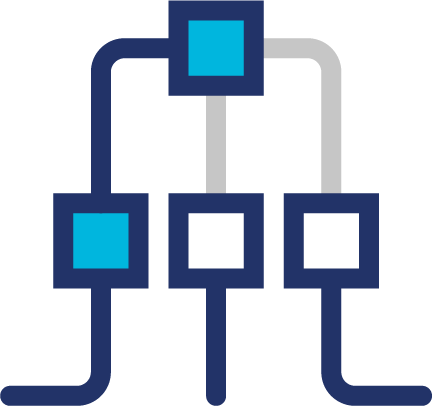 Assess the "as is" for the healthcare provider and what systems would need to connect to the EHR to retrieve, hold and parse GS1 standards.
GTIN/GLN/GSRN(+SRIN)
EHR
Electronic Health Record
Where the standards fit in the process map
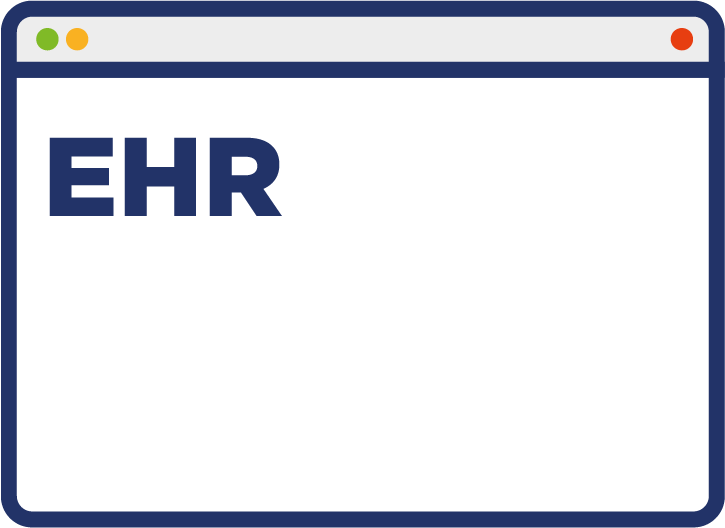 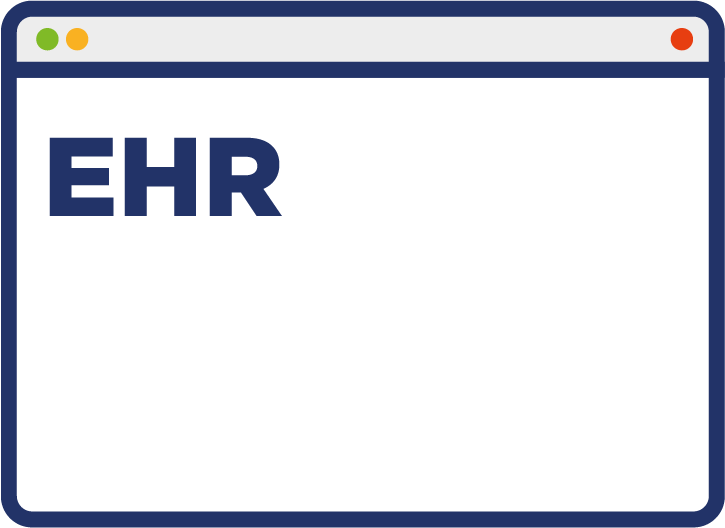 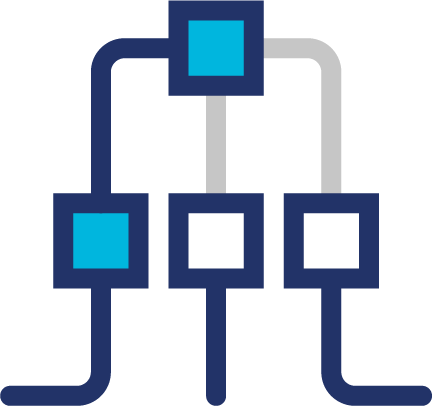 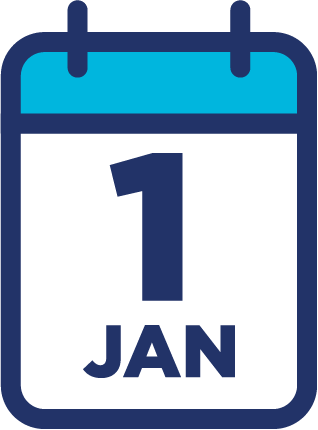 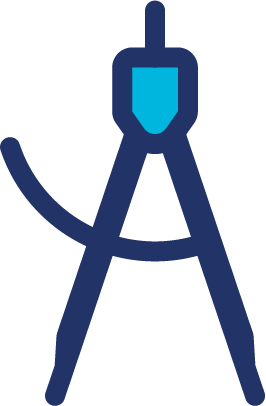 Assess the "as is" for the healthcare provider and what systems would need to connect to the EHR to retrieve, hold and parse GS1 standards.
Identify the gap​ in the short, medium and long term
GTIN/GLN/GSRN(+SRIN)
EHR
Electronic Health Record
Where the standards fit in the process map
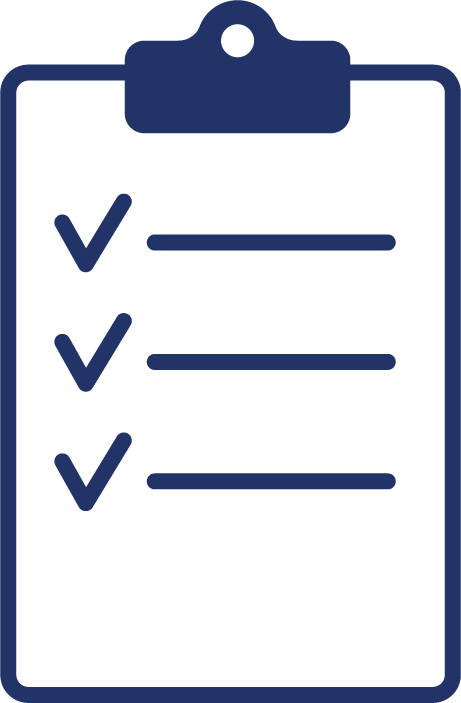 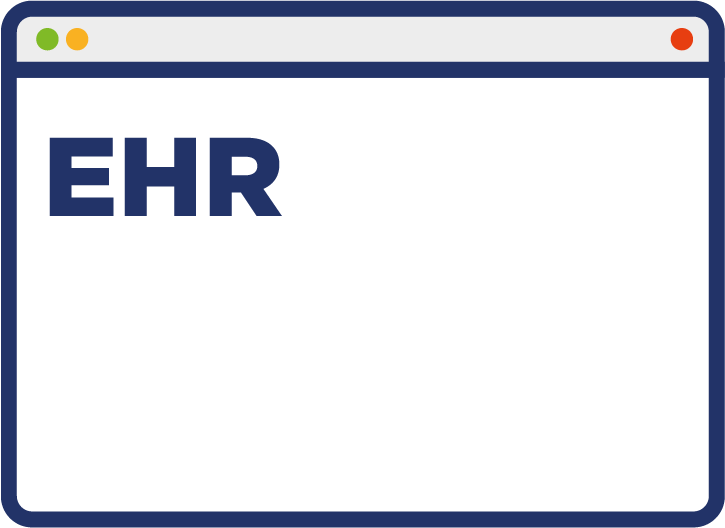 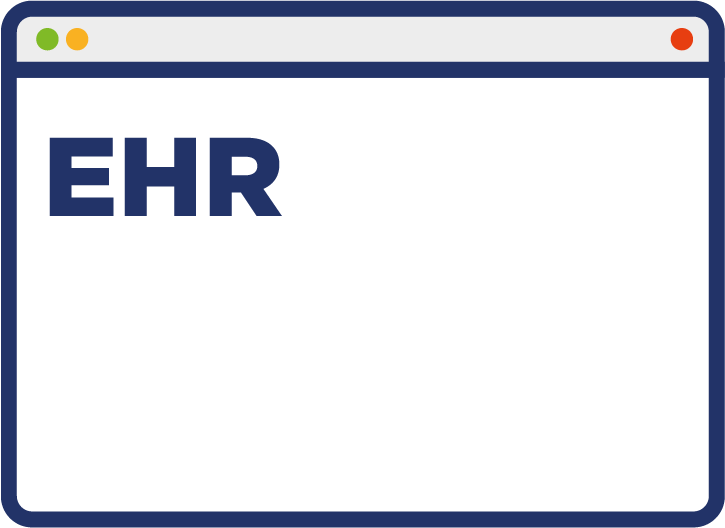 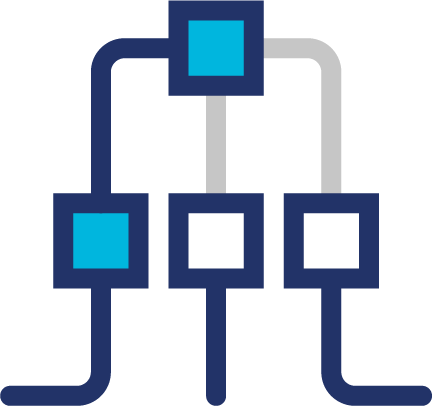 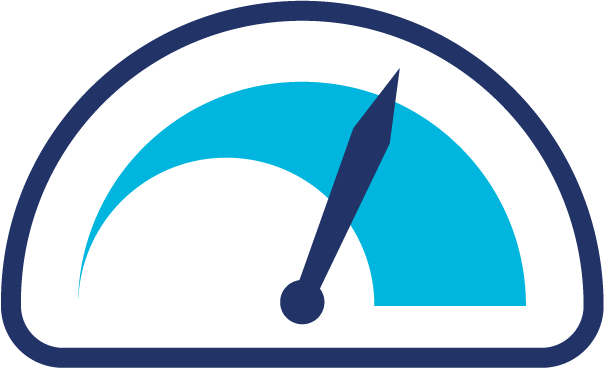 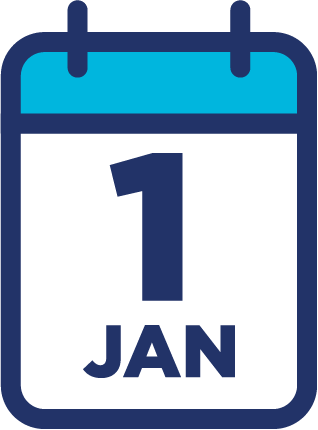 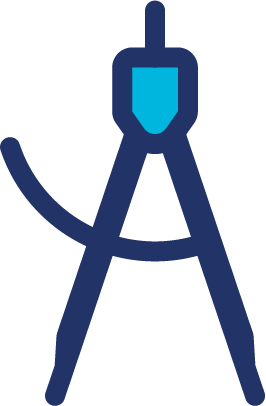 Assess the "as is" for the healthcare provider and what systems would need to connect to the EHR to retrieve, hold and parse GS1 standards.
Draft business cases for those elements that require investment
Identify the gap​ in the short, medium and long term
GTIN/GLN/GSRN(+SRIN)
EHR
Electronic Health Record
Where the standards fit in the process map
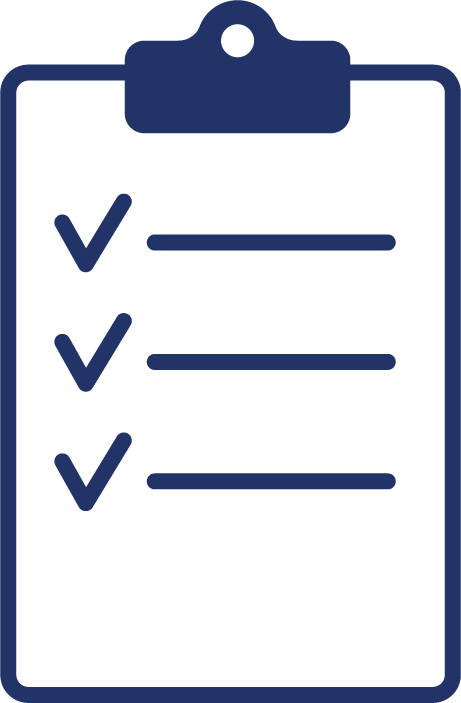 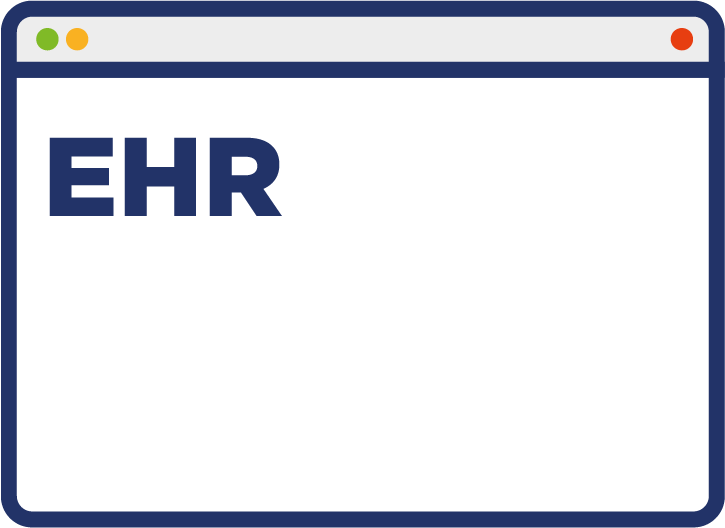 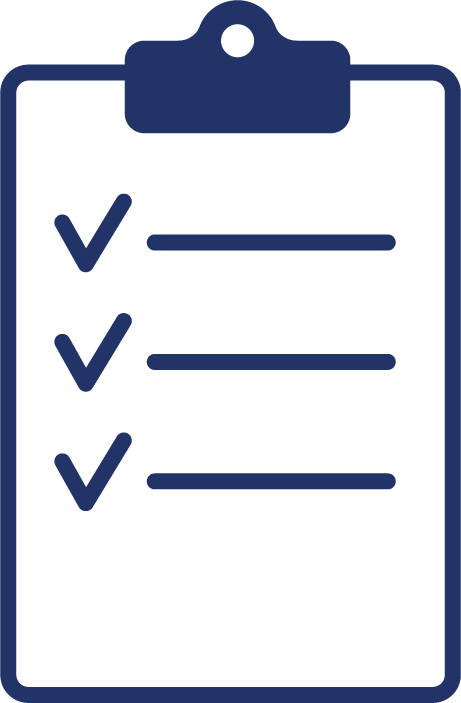 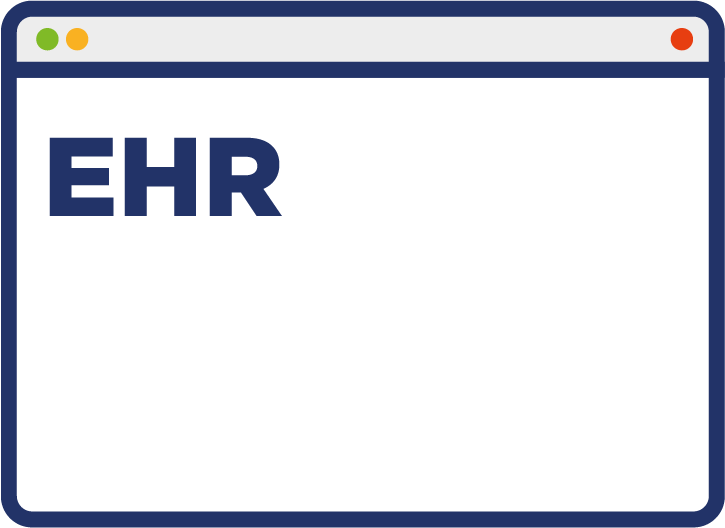 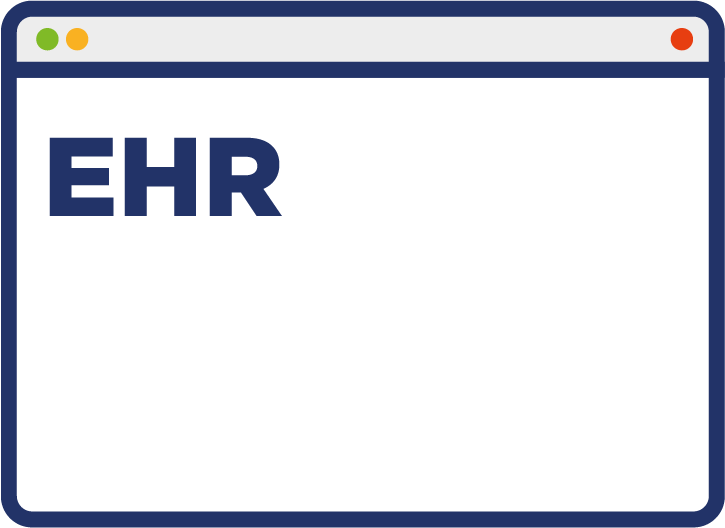 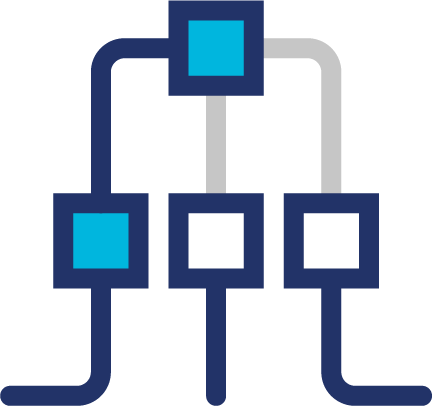 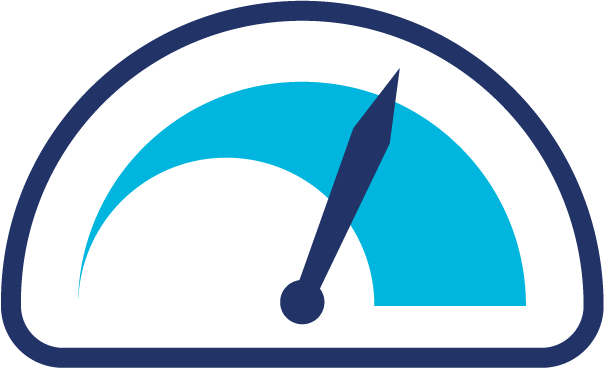 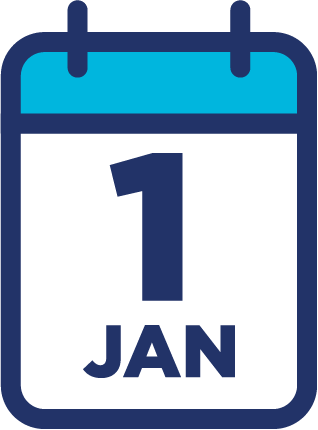 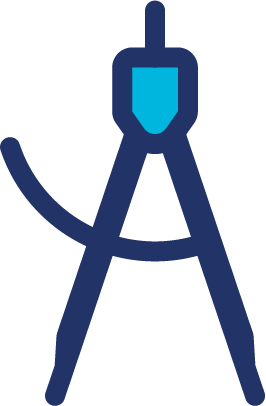 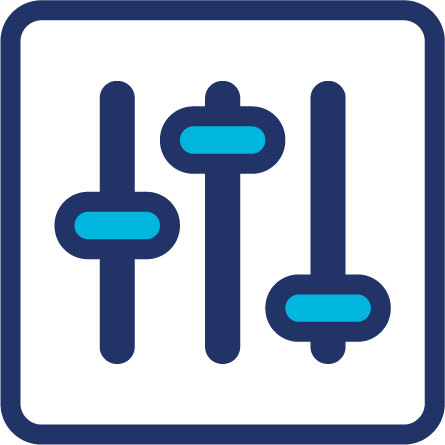 Assess the "as is" for the healthcare provider and what systems would need to connect to the EHR to retrieve, hold and parse GS1 standards.
Draft business cases for those elements that require investment
Identify the gap​ in the short, medium and long term
Design the "to Be" for the healthcare provider enabling the EHR to print, scan and decode GS1 barcodes at point of care based on interoperability with other systems​
GTIN/GLN/GSRN(+SRIN)
GTIN/GLN/GSRN(+SRIN)
EHR
Electronic Health Record
Benefits
Clinical
Non clinical
Single source of information
Decision support is available
Effective communication
Improved patient safety and experience
Less administrative burden
Reduced litigation
Sustainable operations